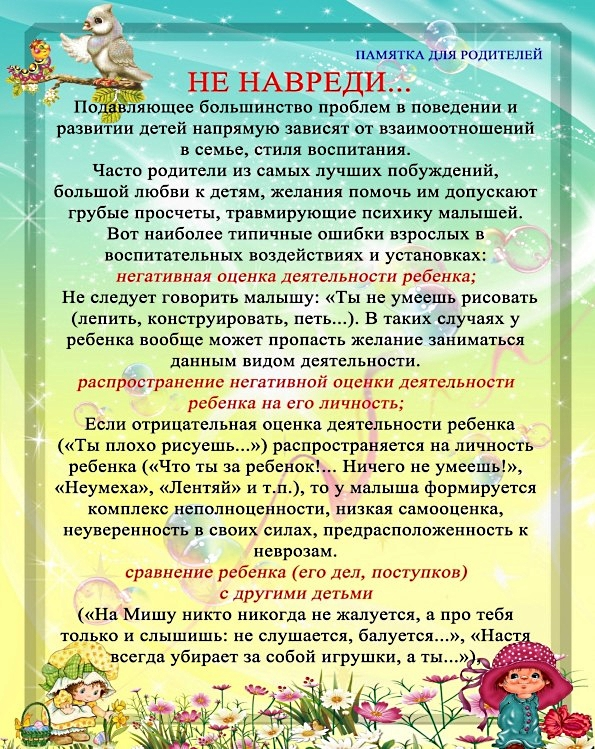 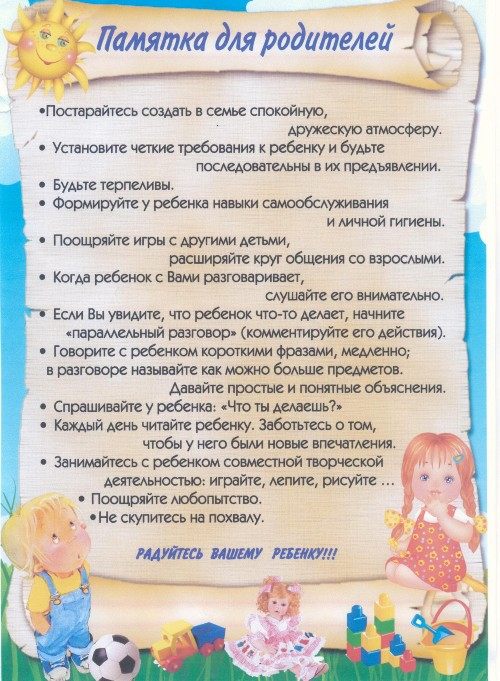 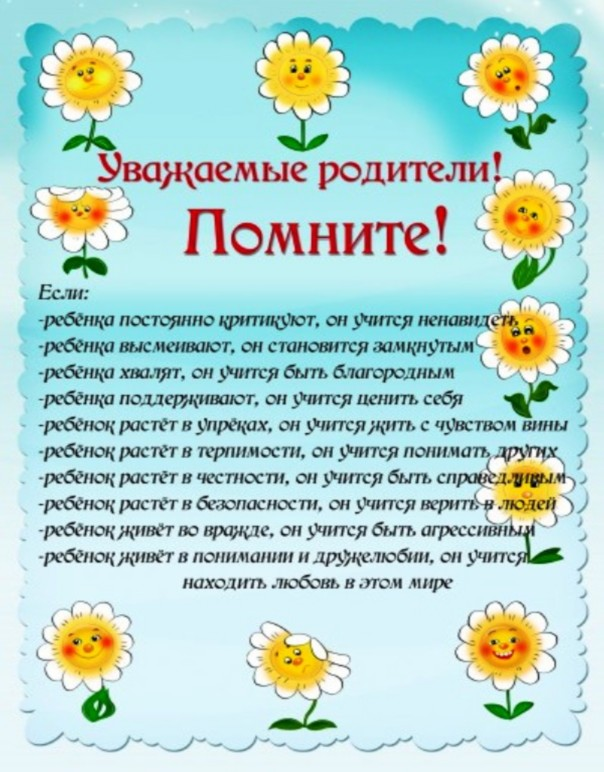 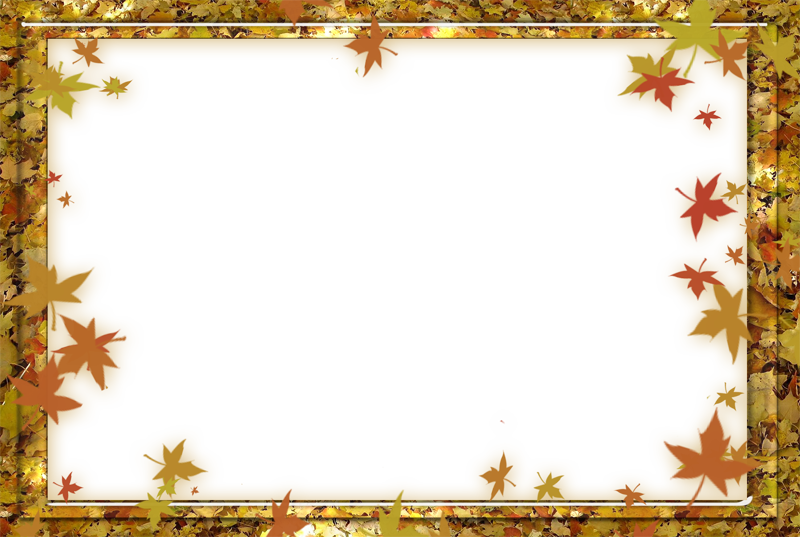 Уважаемые родители!

Грустная картина:
Насморк и чиханье,
Кашель и простуда,
Что за наказанье!

Чтоб не заболели наши ребятишки,
Не чихали больше 
девчонки и мальчишки…
Просим вас, мамы, 
лучок принесите,
Просим вас, папы, 
чеснок прихватите!
К нам фитонциды тогда прилетят
И спасут от простуды наших  ребят!
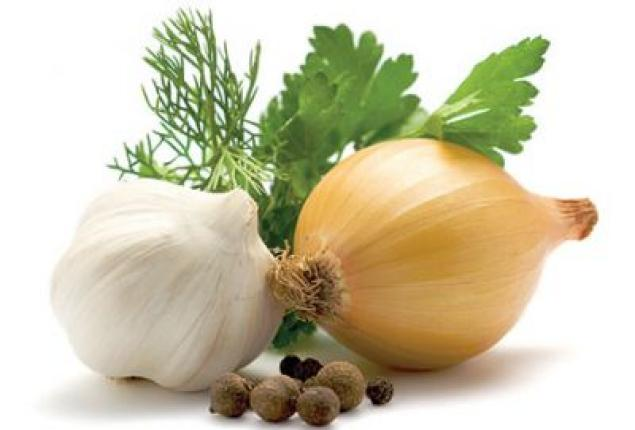 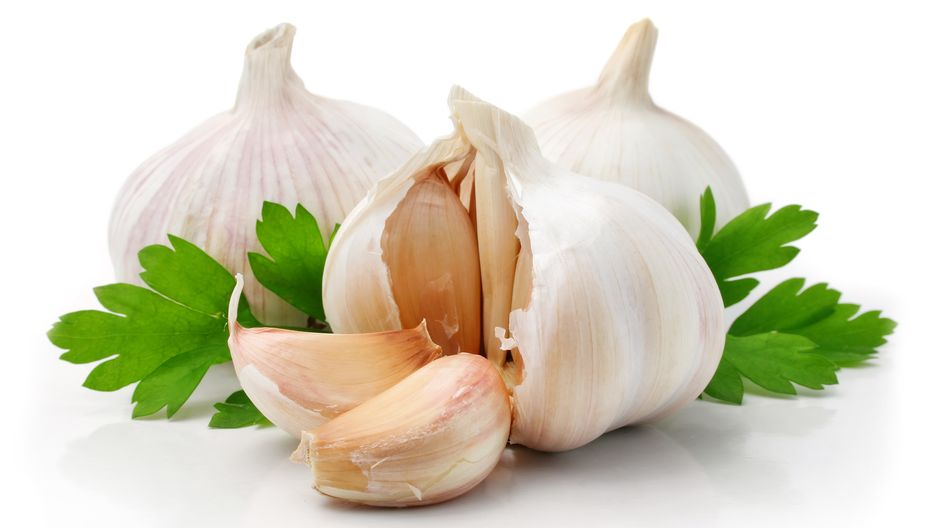 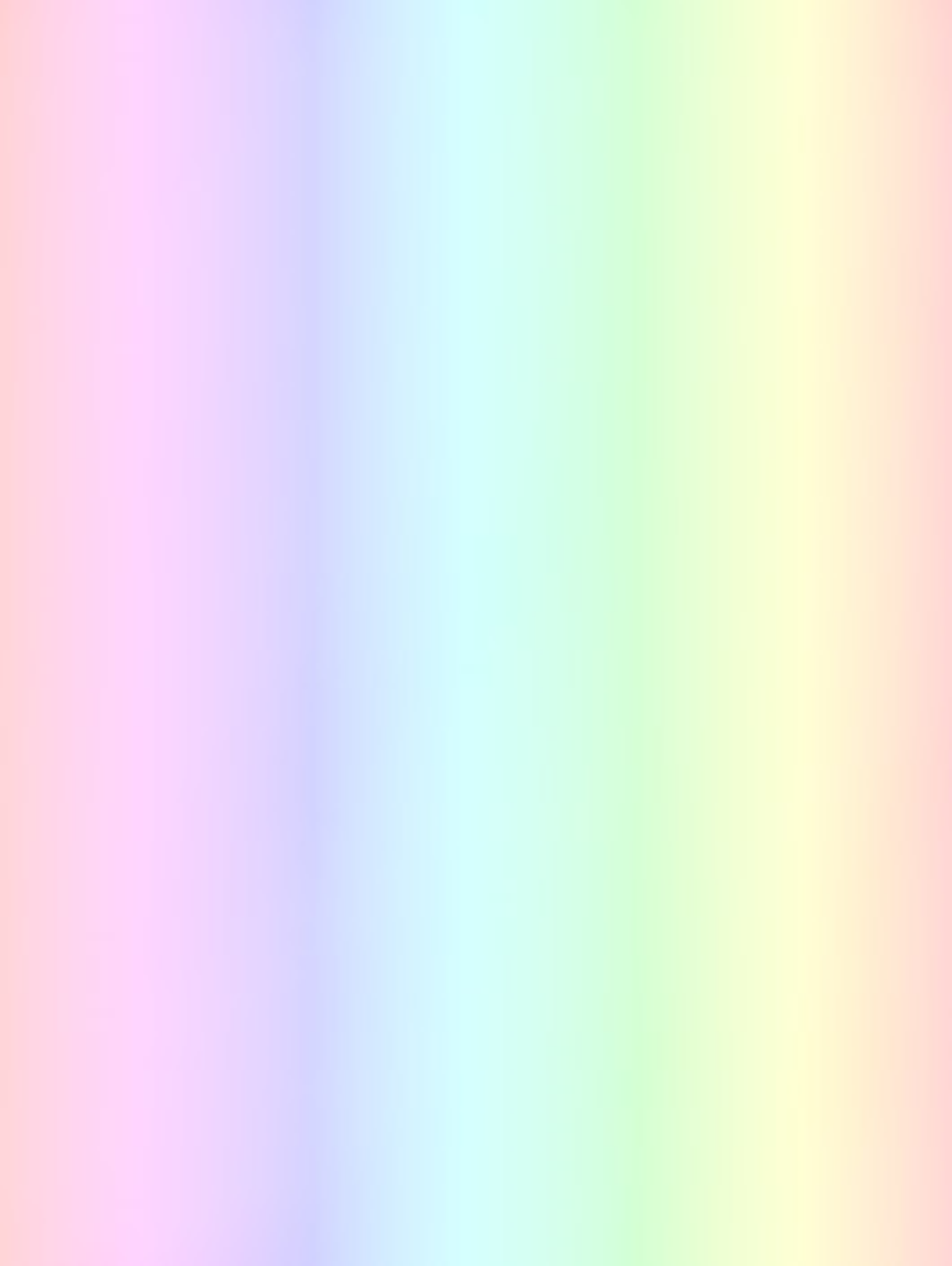 Одежда детей в группе и на улице

- Как одеть ребенка в детский сад?
Сколько комплектов одежды необходимо?

     Это одни из немногих вопросов, которыми задаются родители при выборе гардероба для детского сада. Только вы решаете, во что будет одет ваш ребенок - всё сугубо индивидуально. Однако существуют общие рекомендации.

1. У детей в шкафчике должен быть как минимум один запасной комплект одежды: сменная футболка, трусики (шортики) и носочки не будут лишними (ведь ребенок может просто вспотеть).

2. Если в детском саду жарко - подбирается легкий комплект одежды (например, футболка, шортики, юбочка, гольфы), если холодно – более теплый (кофта, свитер, колготы,  брюки).

3. Понадобятся несколько комплектов одежды и обуви – для простого нахождения в группе, для сна, для занятий физкультурой, для прогулок.
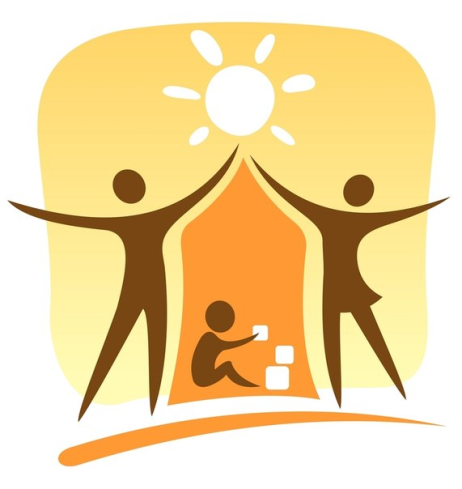 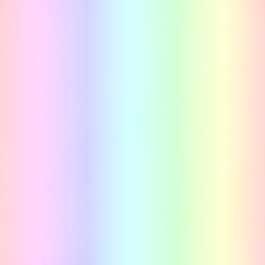 Прогулка
   Одежда для прогулки должна быть подобрана по сезону. Выбор между комбинезоном и раздельным комплектом зависит от вас. Кому-то удобней одевать малыша в комбинезон, потому что ребенок его может сам застегнуть одним движением, а также его спина всегда остается закрытой. Другие, наоборот, предпочитают куртку, считая ее более удобной.
   Варежки удобны для детей младшего и среднего возраста, перчатки для более взрослых детей. Для того чтобы варежки или перчатки не потерялись.
   Шапка должна быть удобной, из мягкой ткани и плотно прилегать к голове ребенка.
   Шарфы в детских садах не приветствуются, особенно «на выпуск». Прежде всего, это обусловлено требованиями безопасности – торчащий край шарфа может зацепиться, если, например, ребенок будет съезжать с горки. Поэтому сейчас наиболее популярны манишки или капоры, которые полностью закрывают шею малыша и удобны при надевании.
Сон
   Для «тихого часа» хорошо подойдет одежда, в которой ребенок обычно спит дома: майка и трусики, пижама, ночная рубашка. Главное, чтоб малышу было комфортно отдыхать.
Занятия физкультурой
   Занятия спортом требуют сменного комплекта. В основном для занятий физкультурой используют футболки и шорты. Одежда не должна сковывать движения. Из обуви отдают предпочтение спортивным чешкам. Эта обувь удобна и легка в переобувании.
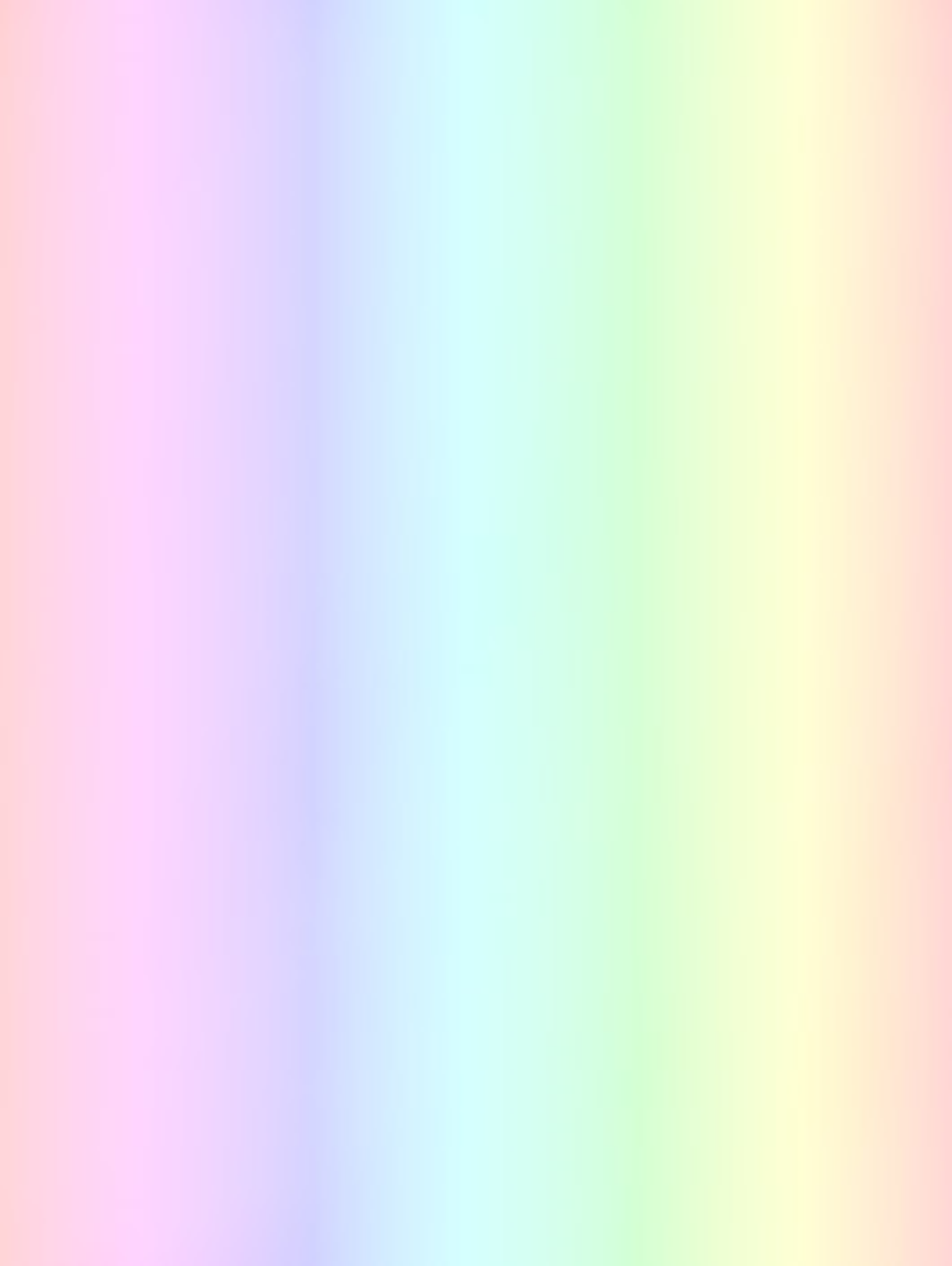 Общие рекомендации по выбору одежды и обуви для посещения детского сада:

1. Одежда малыша должна быть удобной, сшита из натуральных тканей.

2. Нужно отдавать предпочтение таким вещам, большинство из которых ребенок сможет одеть самостоятельно (это удобно не только ребенку, но и воспитателю, т.к. значительно облегчает процесс переодевания).

3. Пуговицы на одежде лучше исключить, отдать предпочтение липучкам и кнопкам.

4. Одежда должна быть, как можно меньше украшена различными бусинками и мелкими деталями, прежде всего, в целях безопасности

5. Обувь необходимо подбирать точно по размеру (она должна четко фиксировать стопу), избегать «сложных» застежек (лучше отдать предпочтение застежкам-липучкам). Наиболее популярны в детском саду – сандалии, также в качестве сменной обуви для группы можно использовать тапочки с закрытой пяткой.
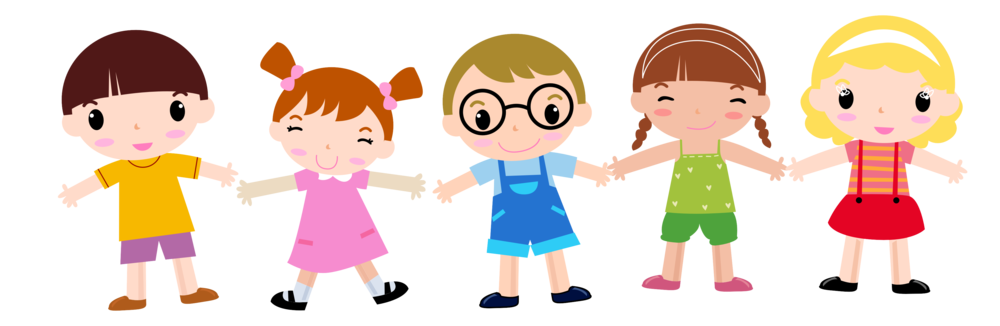